MATEMATIKA
6- sinf
MAVZU: SONLARNI KO‘PAYTIRISH
YODDA TUTING!
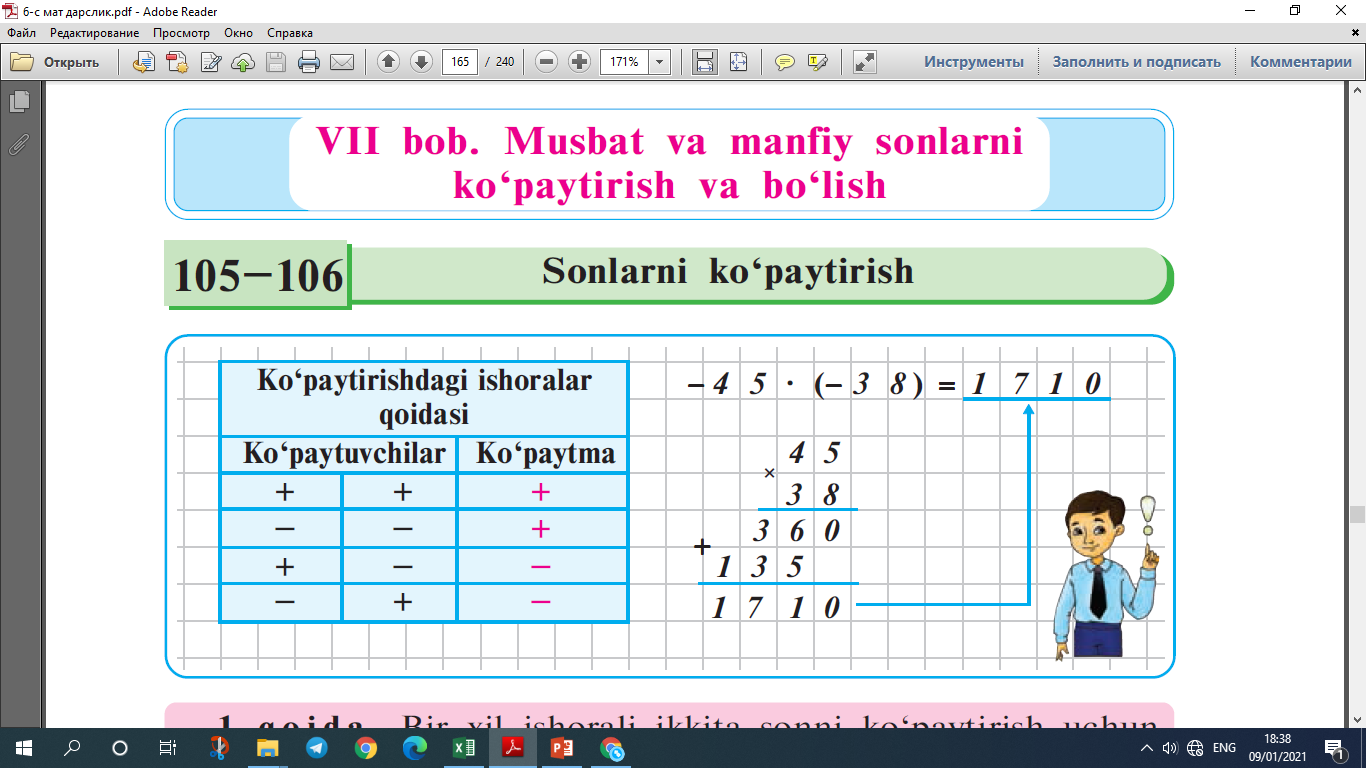 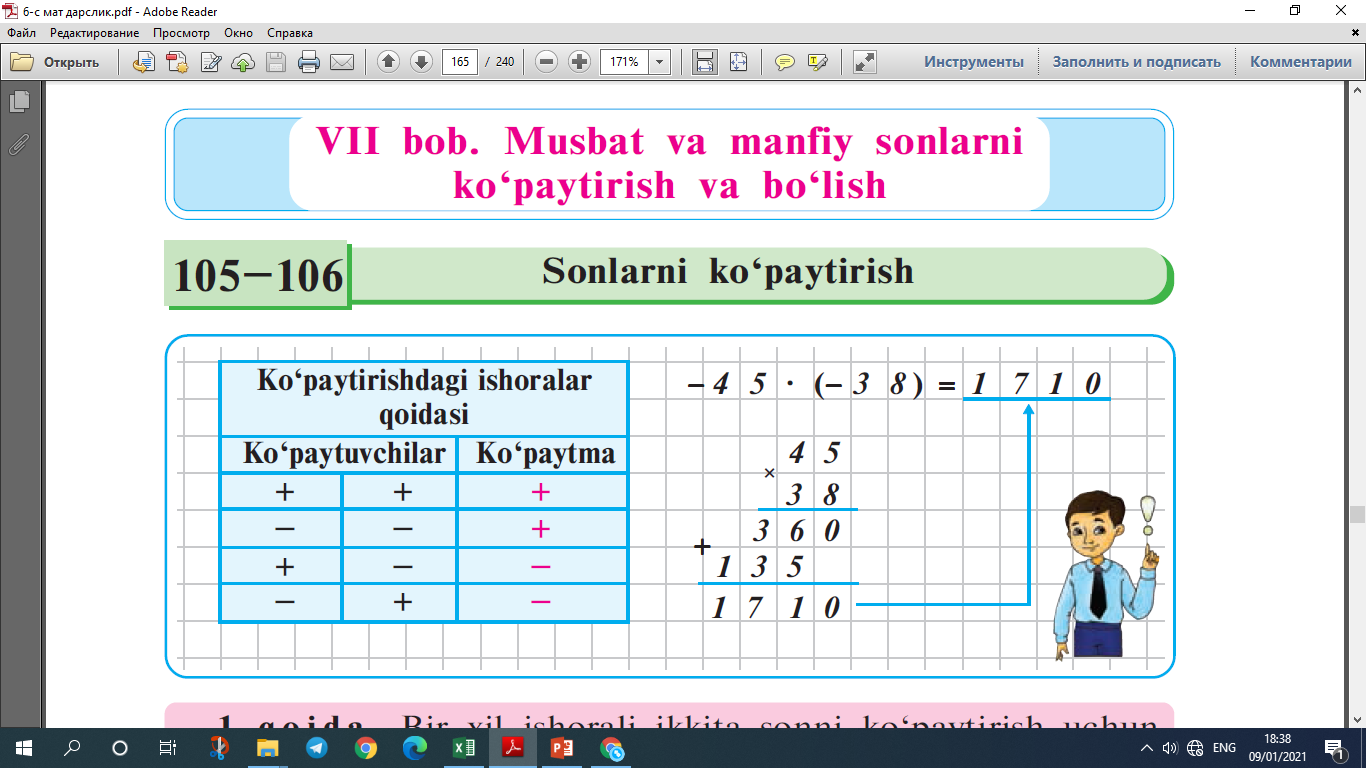 SONLARNI KO‘PAYTIRISH
1-qoida. Bir xil ishorali ikkita sonni ko‘paytirish uchun ularning modullari ko‘paytiriladi va ko‘paytma oldiga “+” ishorasi qo‘yiladi.
1)  12 ∙ 11 = 132
2)  -8 ∙ (- 9) = │-8│∙│-9│=
8 ∙ 9 = 72
SONLARNI KO‘PAYTIRISH
2-qoida. Har  xil ishorali ikkita sonni ko‘paytirish uchun ularning modullari ko‘paytiriladi va ko‘paytma oldiga “-” ishorasi qo‘yiladi.
-60
1) 15 ∙ (-4) = - │15│∙│-4│ =
2) -7 ∙  11 = -│-7│∙│11│=
-77
QUYIDAGI TASDIQLAR O‘RINLI
1. Agar ko‘paytuvchilardan biri 0 ga teng bo‘lsa, u holda ko‘paytma 0 ga teng bo‘ladi.
n ∙ 0 = 0;             0 ∙ n = 0
Masalan,
12 ∙ 0 = 0
0 ∙ (+8) = 0
-23 ∙ 0 = 0
0 ∙ (-9) = 0
QUYIDAGI TASDIQLAR O‘RINLI
2. Agar ko‘paytuvchilardan biri (-1) ga teng bo‘lsa, 
u holda ko‘paytma ikkinchi ko‘paytuvchining qarama-qarshisiga teng bo‘ladi.
n ∙ (-1) = -n;      (-1) ∙ n = -n
Masalan,
12 ∙ (-1) = -12
-9 ∙ (-1) = 9
(- 1) ∙ (-23) = 23
QUYIDAGI TASDIQLAR O‘RINLI
Agar manfiy ishorali ko‘paytuvchilar soni juft bo‘lsa, u holda ko‘paytmaning ishorasi musbat bo‘ladi.
Agar manfiy ishorali ko‘paytuvchilar soni toq bo‘lsa, u holda ko‘paytmaning ishorasi manfiy bo‘ladi.
Masalan,
-2 ∙ (-1) ∙(-3) ∙ (-4) =
24
4 ta
- 60
(- 4) ∙ (-3) ∙ (-5) =
QUYIDAGI TASDIQLAR O‘RINLI
Har qanday sonning birinchi darajasi shu sonning o‘ziga teng:
n¹ = n
Masalan,
0¹ = 0
(-1)¹ = -1
(- 4)¹ = - 4
(1,6)¹ = 1,6
899- masala
Jadvalni to‘ldiring:
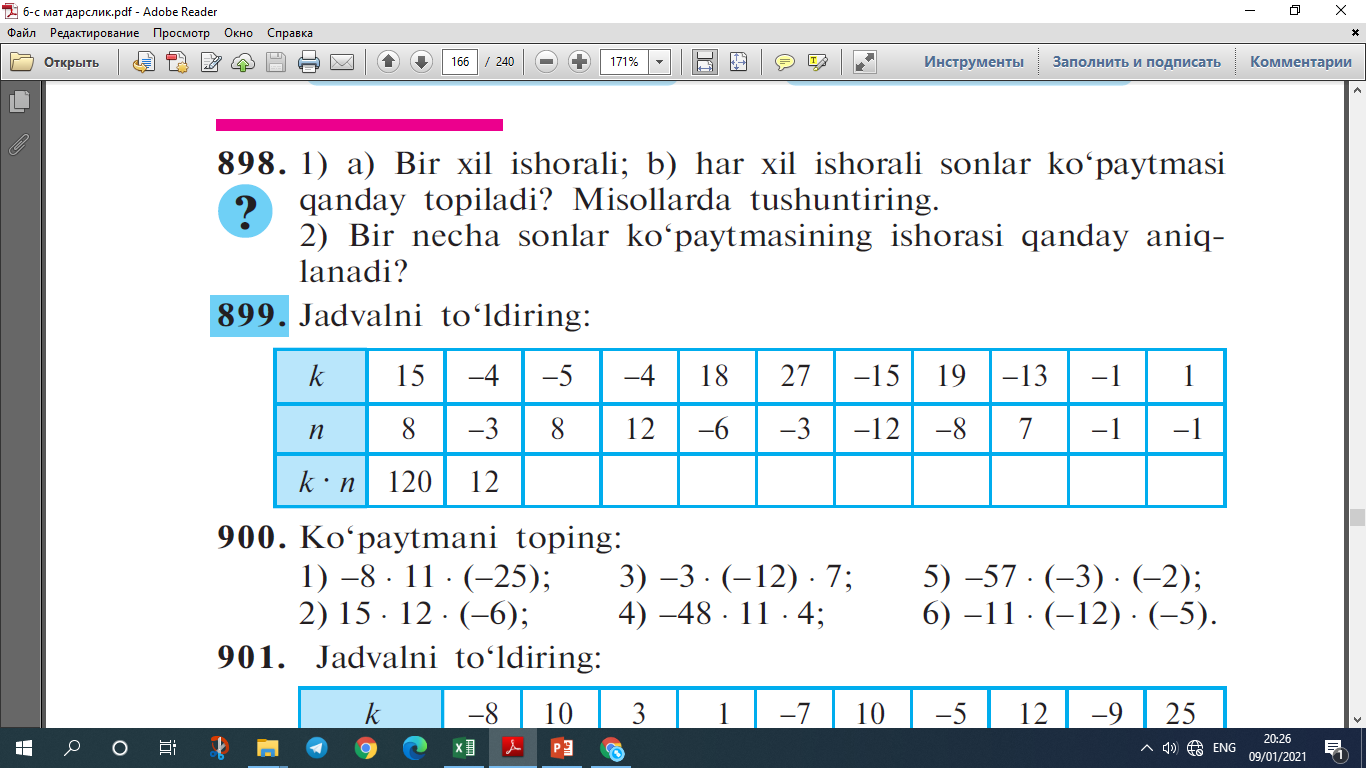 -91
1
-1
-152
180
-48
-108
-81
-40
900- masala
Ko‘paytmani toping:
1) -8 ∙ 11 ∙ (-25)
4) -48 ∙ 11 ∙ 4
2) 15 ∙ 12 ∙ (-6)
5) -57 ∙ (-3) ∙ (-2)
3) -3 ∙ (-12) ∙ 7
6) -11 ∙ (-12) ∙ (-5)
MUSTAQIL  BAJARISH  UCHUN  TOPSHIRIQLAR:
Darslikning 167- betidagi    
910-, 911-, 915- masalalarni
yeching.
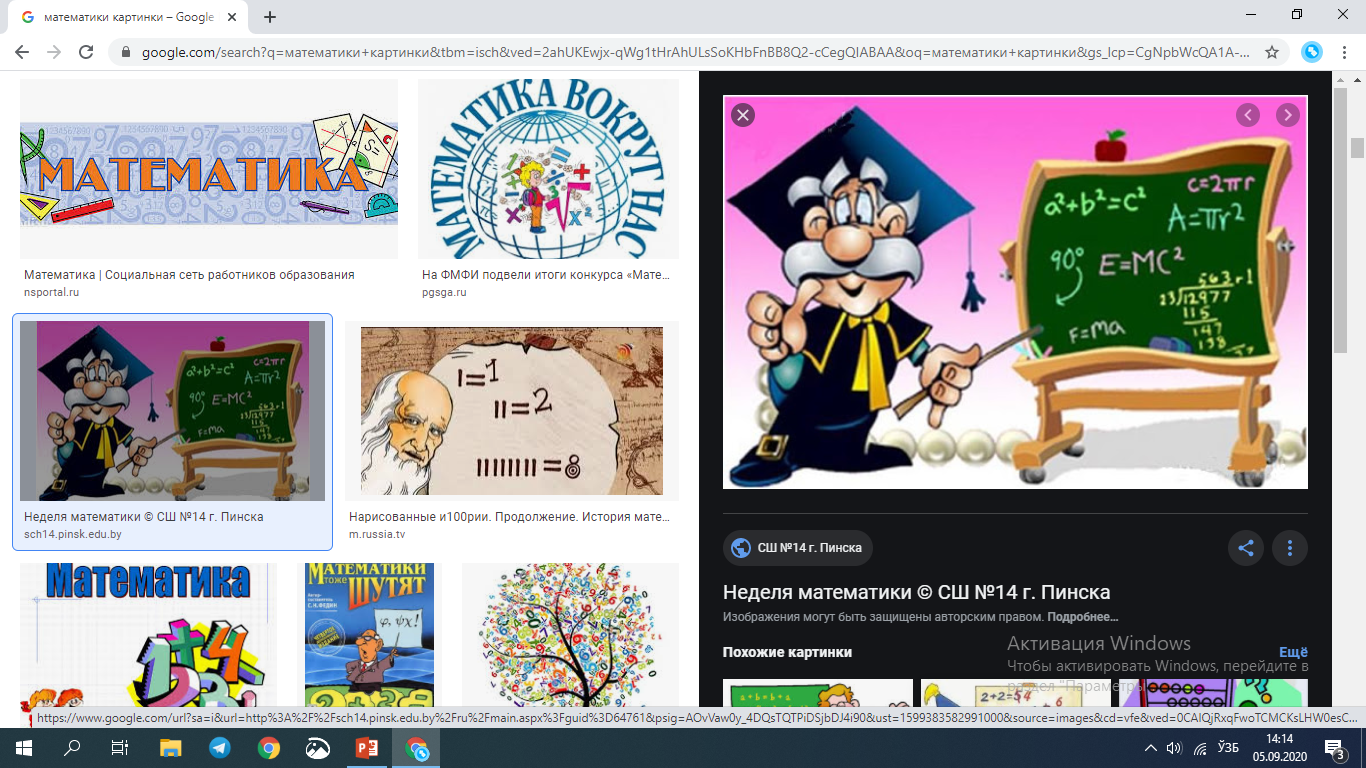